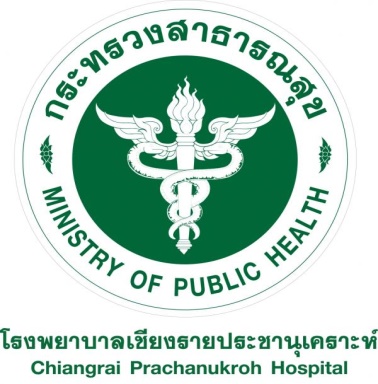 ประชุม PCT ORTHO
วันที่  7  มกราคม  2564
 ห้องประชุมสำนักงานศัลยกรรมออร์โธปิดิกส์